Artilane Classic : (Drinkable Vial (15 Vial)Artilane Classic Sachets (30 Sachets)
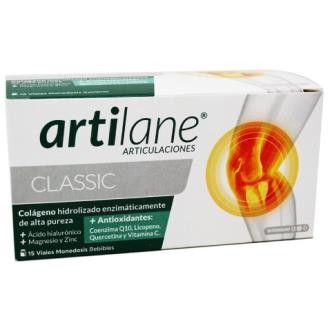 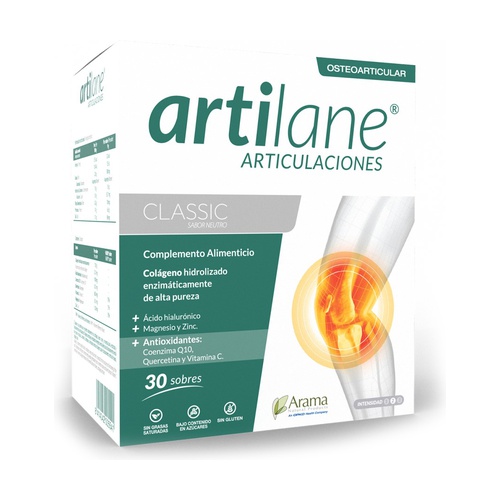